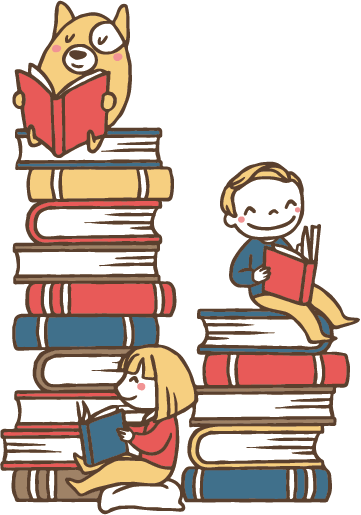 HÀNH ĐỘNG NÓI
I. Hành động nói là gì?
* Ví dụ:
 - Lí Thông nói với Thạch Sanh nhằm mục đích đuổi Thạch Sanh đi để cướp công. Câu nói thể hiện: Thôi, bây giờ nhân trời chưa sáng em hãy trốn ngay đi.
- Lí Thông  đạt được mục đích của mình. Chi tiết thể hiện: Thạch Sanh vội vã từ giã mẹ con Lí Thông, trở về túp lều cũ dưới gốc đa, kiếm củi nuôi thân …
- Lý Thông đạt được mục đích của mình bằng lời nói
- Nếu hiểu hành động là việc làm cụ thể của con người nhằm mục đích nhất định thì việc làm của Lí Thông là 1 hành động. Bởi vì việc làm của Lí Thông là một hành động vì có tính mục đích.
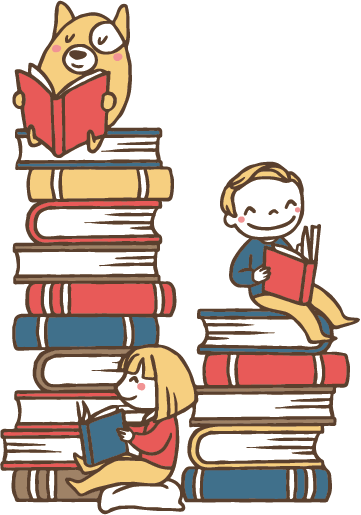 GHI NHỚ 1
Hành động nói là hành động được thực hiện bằng lời nói nhằm mục đích nhất định.
VD: Lan ơi, con quét nhà giúp mẹ nhé.
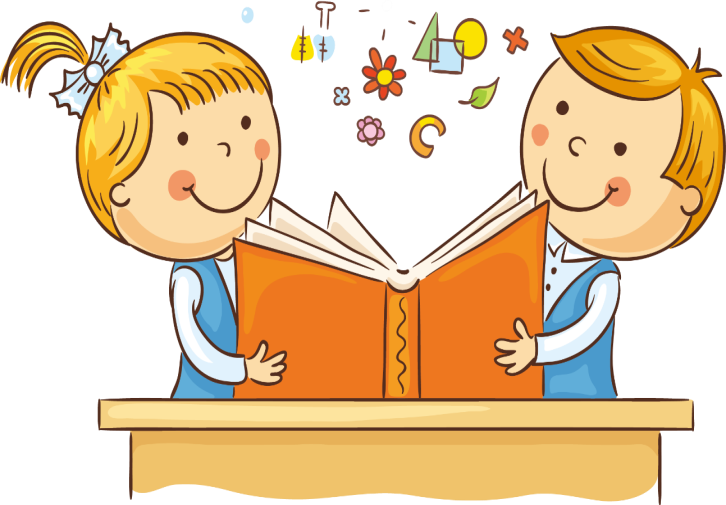 II. Một số kiểu hành động nói thường gặp
1. Trong đoạn trích ở mục I, ngoài câu đã phân tích, mỗi câu còn lại trong lời nói của Lí Thông đều nhằm một mục đích nhất định. Những mục đích ấy là gì?
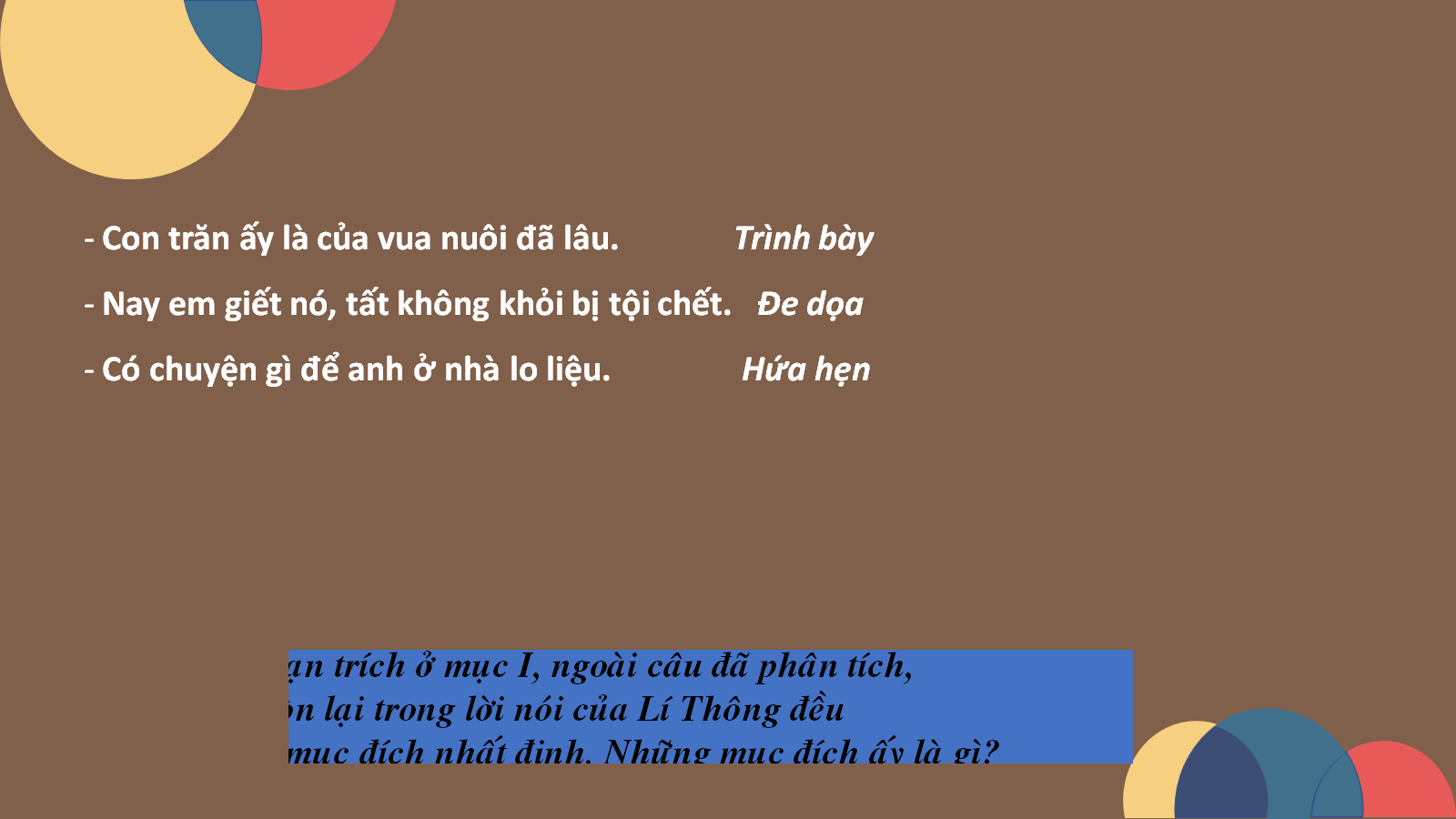 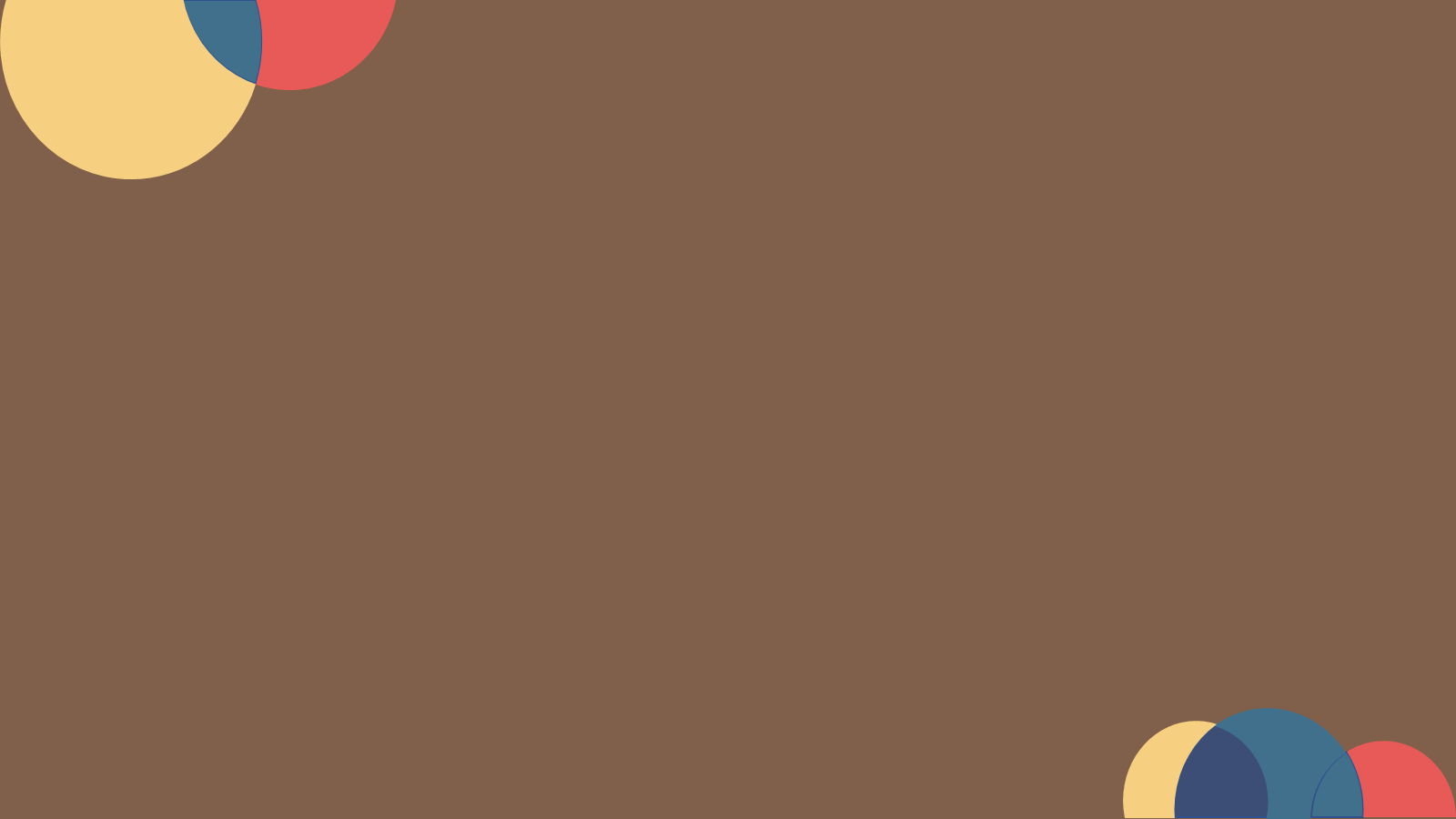 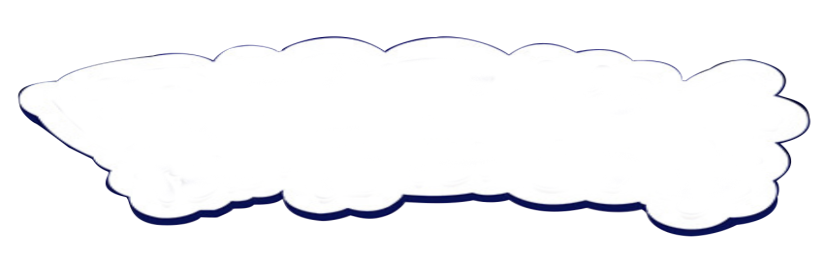 Bài tập 2.
Một số kiểu hành động nói
Trình bày (báo tin, kể, tả, nêu ý kiến…)
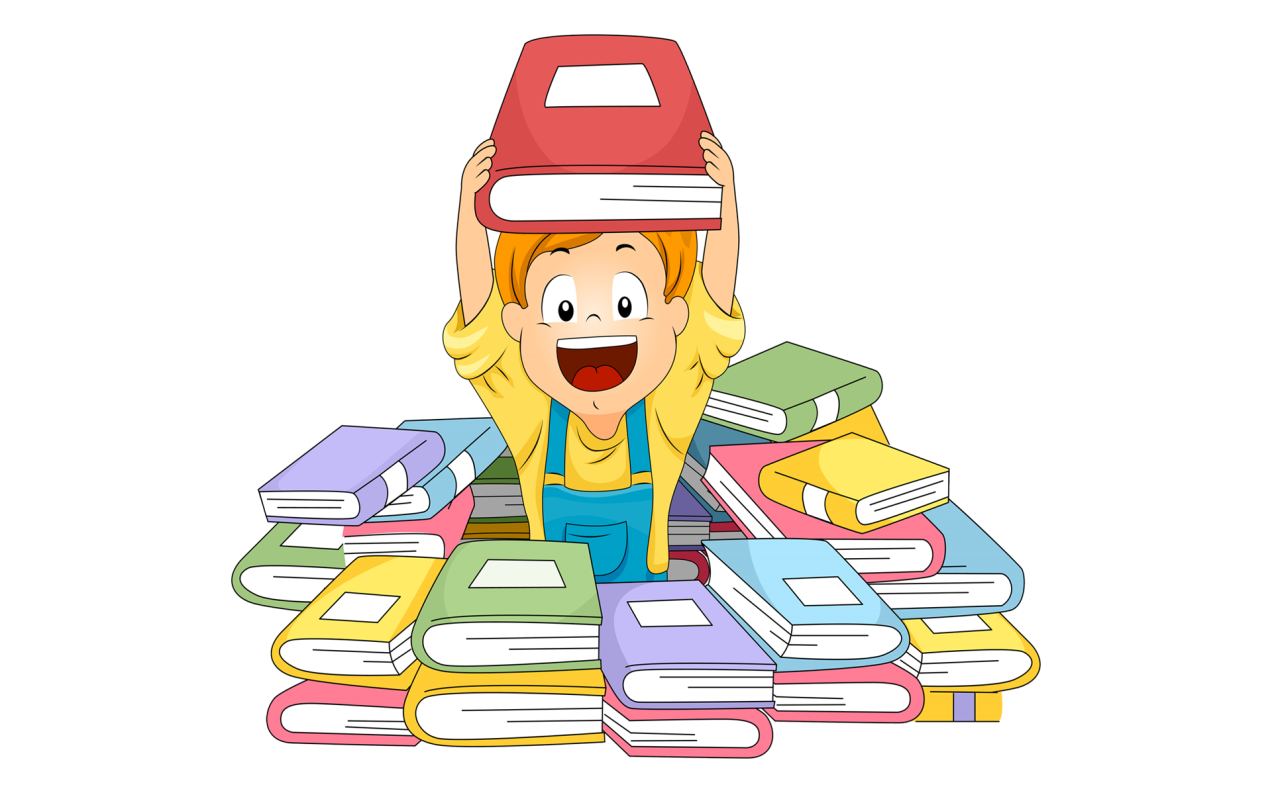 Điều khiển (cầu khiến, đe dọa, thách thức…)
Hứa hẹn
Hỏi
Bộc lộ cảm xúc
III. Luyện tập
Bài tập 2:
a.  - Bác trai đã khá rồi chứ?                  – Hỏi               
      - Cảm ơn cụ, ….. thường.                  - Trình bày              
      - Nhưng xem ý………mệt lắm.         – Trình bày
 Này, bảo bác……trốn.                     - Điều khiển            
      - Chứ cứ nằm………….thì khổ.        - Bộc lộ cảm xúc    
      - Người ốm rề……………..hồn hồn. - Bộc lộ cảm xúc  
      - Vâng, cháu cũng đã nghĩ như cụ.    – Trình bày
      - Nhưng để cháo………cái đã.            - Trình bày  
      - Nhịn suông…………còn gì.               - Bộc lộ cảm xúc 
      - Thế thì phải…….rồi đấy!               - Điều khiển
Bài tập 3 :
Xác định kiểu hành động nói được thực hiện trong câu chứa từ “hứa”.
Hành động điều khiển
- Anh phải hứa với em không bao giờ để chúng ngồi cách xa nhau.
Hành động điều khiển
- Anh hứa đi.
Hành động hứa
- Anh xin hứa.
Hướng  dẫn  tự  học
Xem lại bài + Học ghi nhớ sgk (tr62,63)
Hoàn thành các bài tập vào VBT
Viết 1 đoạn đối thoại ngắn. Chỉ ra các HĐN và mục đích của các HĐN đó?
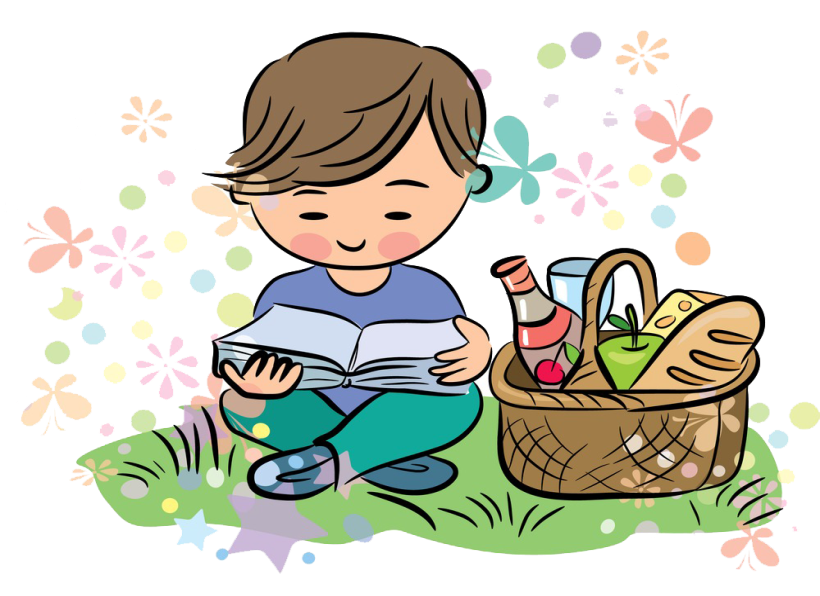 Chuẩn bị bài: Hành động nói (tt)